WALT make connections and draw contrast in different periods of local history.
Wednesday 20th May 2020
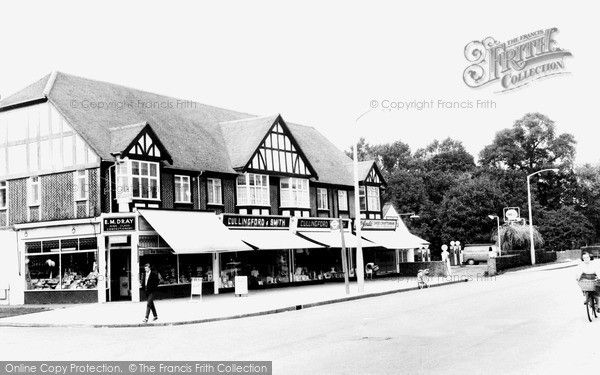 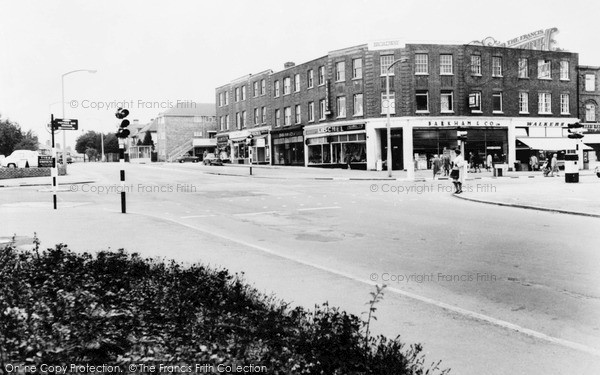 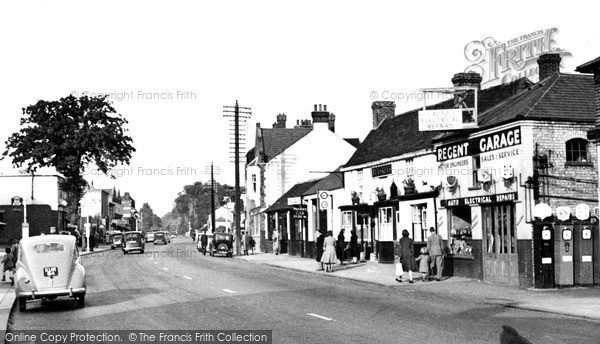 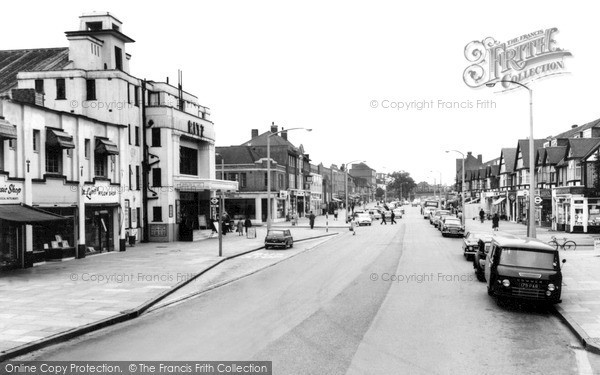 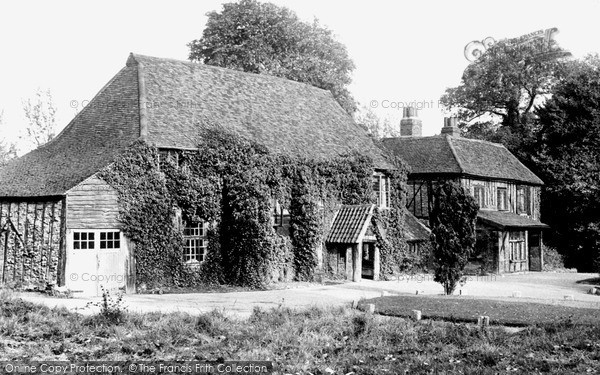 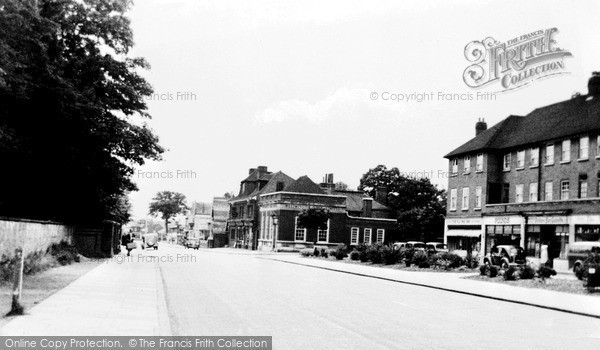